King Saud University medical city
Department of obstetrics & gynecology
course 482
Urinary Tract Infection INPREGNANCY
OBJECTIVES.
DEFINE SYMPTOMATIC UTI AND ASYMPTOMATIC BACTERURIA IN PREGNANCY
DESCRIBE THE INCIDENCE , CAUSES,AND EPIDEMIOLOGY OF UTI , PYELONEPHRITIS,  ASYMPTOMATIC BACTERURIA .
DESCRIBE DIAGNOSTIC APPROACH TO PATIENT PRESENTING WITH UTI IN PREGNANCY 
DESCRIBE THE IMPACT AND COMPLICATIONS OF UTI ON PREGNANCY AND MATERNAL HEALTH
Urinary Tract Infections in Pregnancy
Urinary Tract Infections (terminology )
Bacteriuria 
Bacteria in the urine
Significant bacteriureia 
= or > 105 CFU/mL of urine
Asymptomatic bacteriuria 
Lower UTI /cystitis 
Upper UTI / pyelonephritis
Types of UTI Recurrences
Relapse:
 same organism within 2-3 wks
	2ndry to perineal colonization or inadequate Rx
2. Reinfection:
 2ndry to recurrent new organism within 12 wks
	bladder bacteriuria
3. Superinfection: 
new organism while on Rx
4. recurrent UTI : 
2 in 6months or = >3 in 1year
Urinary Tract Infections in Pregnancy
Common medical complication of pregnancy 
	(2-10%)
Pathphysiology: ascending infection from vagina and rectum
Most common causative organisms: gram –ve enteric bacteria (e.g: E.Coli 60-80%, Proteus, K. Pnemoniae, Pseudomonas, and GBS.
Lactobacilli will not cause  UTI
Urinary Tract Infections in Pregnancy
Common medical complication of pregnancy 
	(2-10%)
Pathphysiology: ascending infection from vagina and rectum
Most common causative organisms: gram –ve enteric bacteria (e.g: E.Coli 60-80%, Proteus, K. Pnemoniae, Pseudomonas, and GBS)
Lactobacilli will  not cause UTI
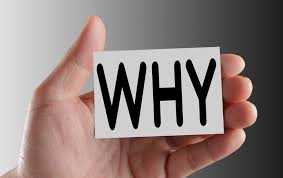 -  FEMALE GENDER 
 Life time risk 1 in 2 (50%)
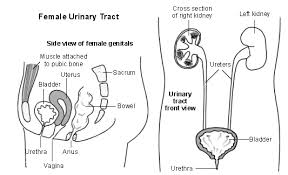 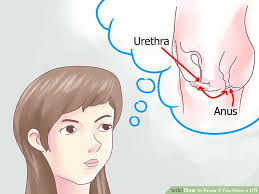 Anatomic Changes in Pregnancy                (increase stasis)
Kidneys:  in length, weight,  and pelvis size (physiologic hydro nephrosis); Rt > Lt

Ureters: dilated or hydro ureter (Rt > Lt), urinary stasis

Mechanism: hormonal or mechanical

Consequences:  risk of urinary tract infections
Risk Factors for UTI’s in Pregnancy
Mechanical obstruction: ureter pelvic junction, urethral or ureteric stenosis, & calculi

Functional obstruction: pregnancy & vesico ureteral reflux

Others: Systemic diseases: DM, sickle cell trait/disease, gout, cystic renal disease
Classification of UTI’s
Clinical:
Asymptomatic (8%)
Symptomatic (1-2%)

Anatomical:
Lower tract dis: asymptomatic bacteriuria and acute cystitis
Upper tract dis: acute pyelonephritis
Asymptomatic Bacteriuria (ABU)
Incidence in pregnancy: 2-10% similar to sexually active women
Consequences: acute pyelonephritis (30%)
Clinical presentation: ??
Diagnosis: ?
Management: outpatient Antibiotic ( amoxicillin , 
	1st generation cephalosporin, nitrofurantoin)
length: 3-10 days
Acute Cystitis
Incidence in pregnancy: 1-2%
Consequences: acute pyelonephritis (30%)
Clinical presentation: 
Diagnosis: 
Management: outpatient antibiotic  , analgesics
Length: 7-10 days
Re culture
Acute Pyelonephritis
Incidence in pregnancy:2-4% 

The leading cause of ARDS and septic shock in pregnancy 
Most commonly in second trimester 
Consequences: sepsis, adult respiratory distress syndrome, anemia, renal failure, preterm labor
Clinical presentation: fever/chills, renal angle tenderness, nausea and vomiting
Acute Pyelonephritis
Diagnosis: 
S&S
Leukocytosis
Urine culture
Blood culture +ve in 10% 

Management: INPATIENT	- Admission	- Antipyretic agents
	- antibiotic ( i.v. ampicillin or cephalosporin then oral )
Length: 10-14 days 
Re culture 10-25% recurrent
PREVENTION.
Prenatal screening for ASB in pregnancy 
hygiene